T2000526 Ink and First Contact Damage test
Sample SN 0919
Zhang, Billingsley
Witness sample 0919 ITM-type HR witness sample, Initial Absorption Scan, no absorbers found
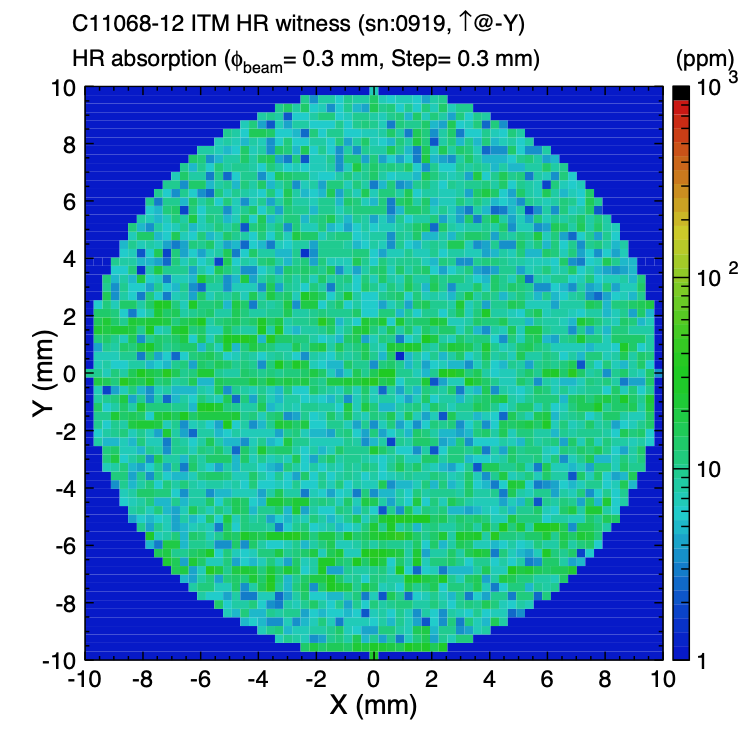 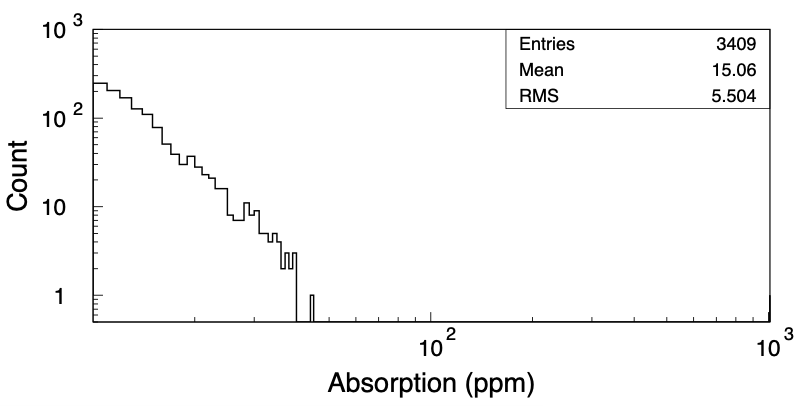 Experimental Plan
Witness sample 0919 coating run C11068 HR coating
First line applied near the bottom (label “ink cleaned three times”)
	Wait several hours until completely dry
	Apply a thin layer of first contact with brush
	Wait several hours before removing
Second line applied (label “ink cleaned twice”)
	Clean both lines as above
Third line applied (label “ink cleaned once”)
	Clean all three lines as above
Fourth line applied (label “ink”)
Very thin patch of first contact applied at the bottom
	Wait several hours
	Pull leaving traces
Irradiate in RTS 2W/mm2 - Inspect
Irradiate in RTS 20W/mm2 - Inspect
Irradiate in RTS 200 W/mm2 - Inspect
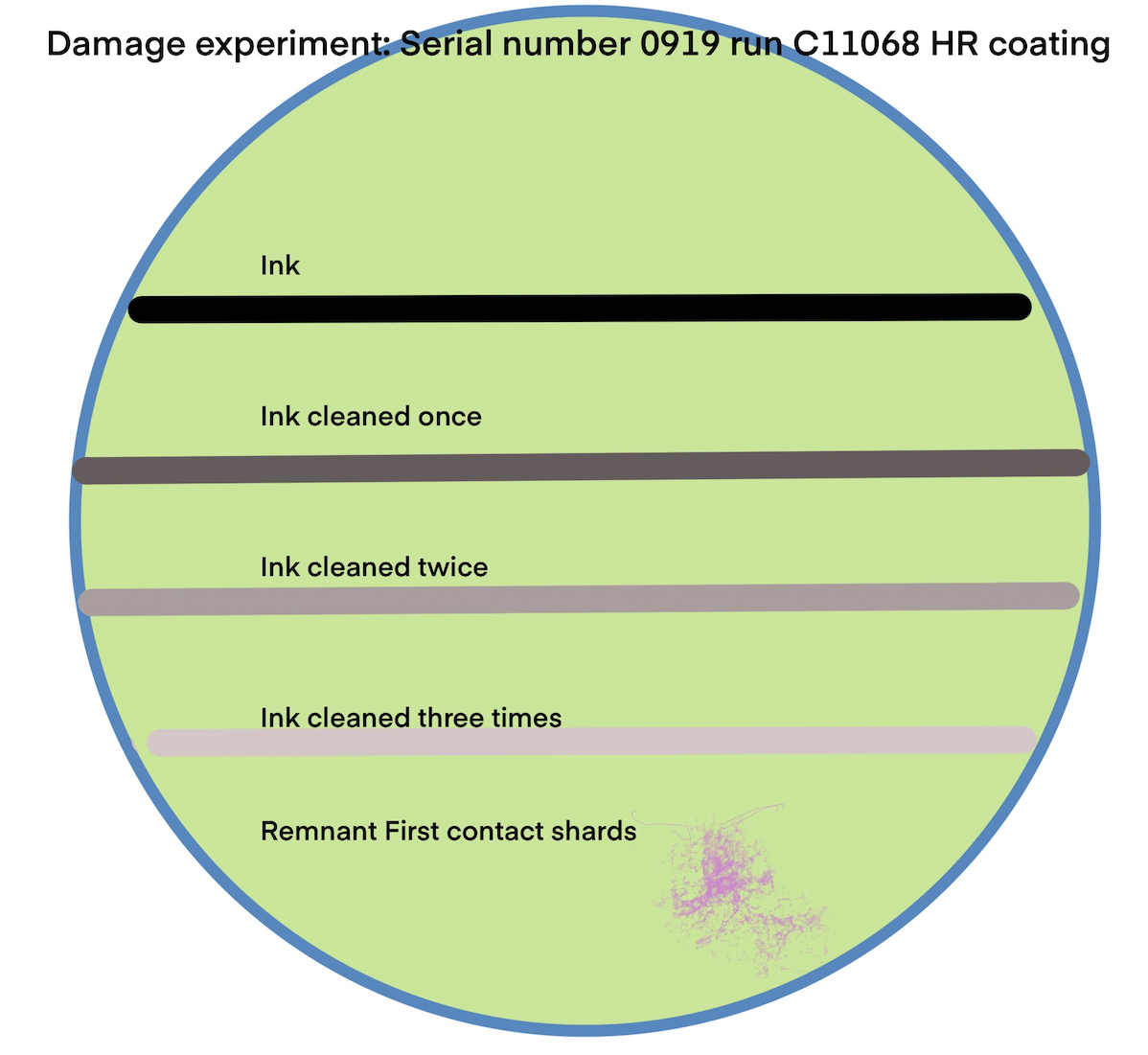 A note on First Contact
A thin layer does not allow for much solvent to work on the contaminant
Once the contaminant is freed from the surface, it is entangled in the polymer
First contact is optimally adherent soon after drying, ideally being removed within an hour of application for a poured layer - less for a painted layer.

This experiment seeks to employ the worst of both conditions - 
a very thin layer
an 8 hour drying time
Scan at 2 W/mm2
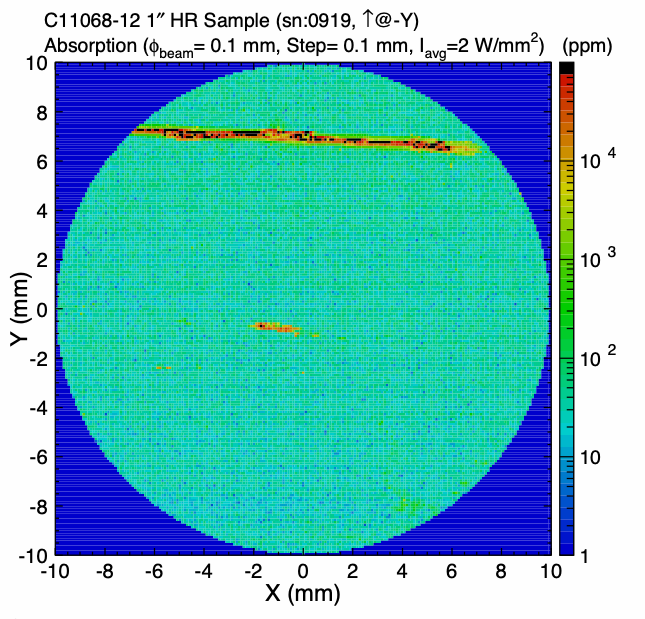 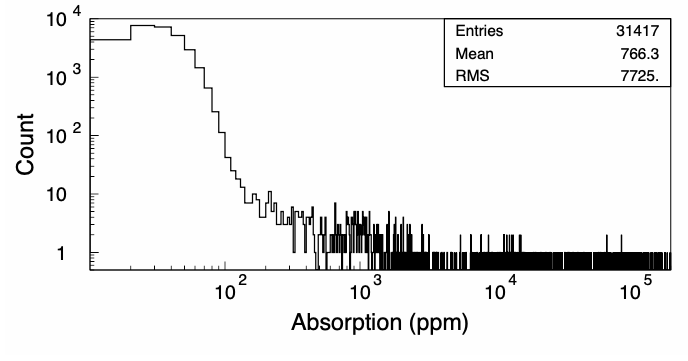 Inspection after 2 W/mm2
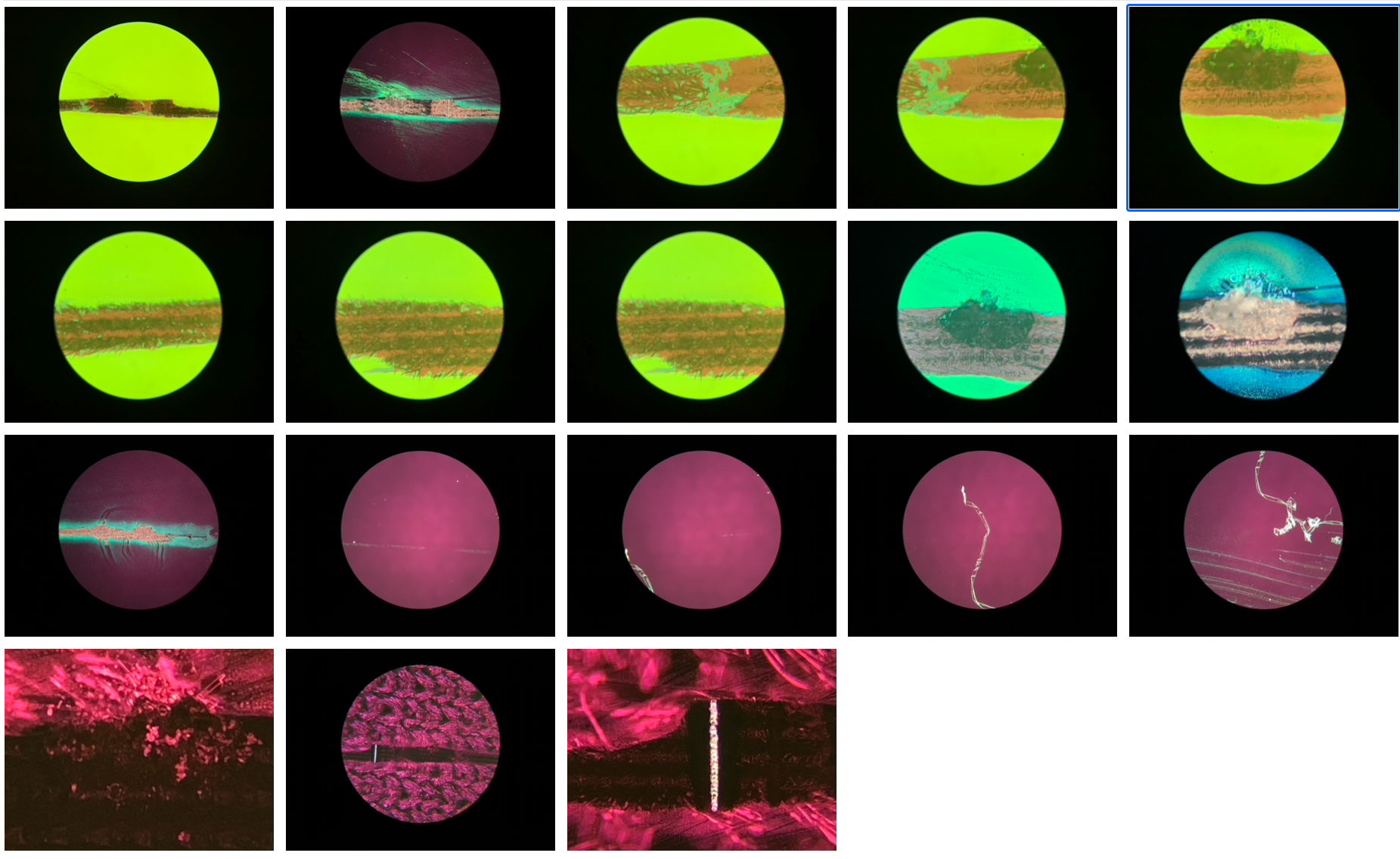 Only one damage site; in line 4 “ink”
Tracks of the scan can be seen in line 4 “ink”
Confirmation of damage is best seen looking through the optic.
Ink from other lines can be seen under the microscope
Damage found at 2W/mm2 in one location. Easiest to see when viewed through the opticPossibly at another power level, done during stage movement.
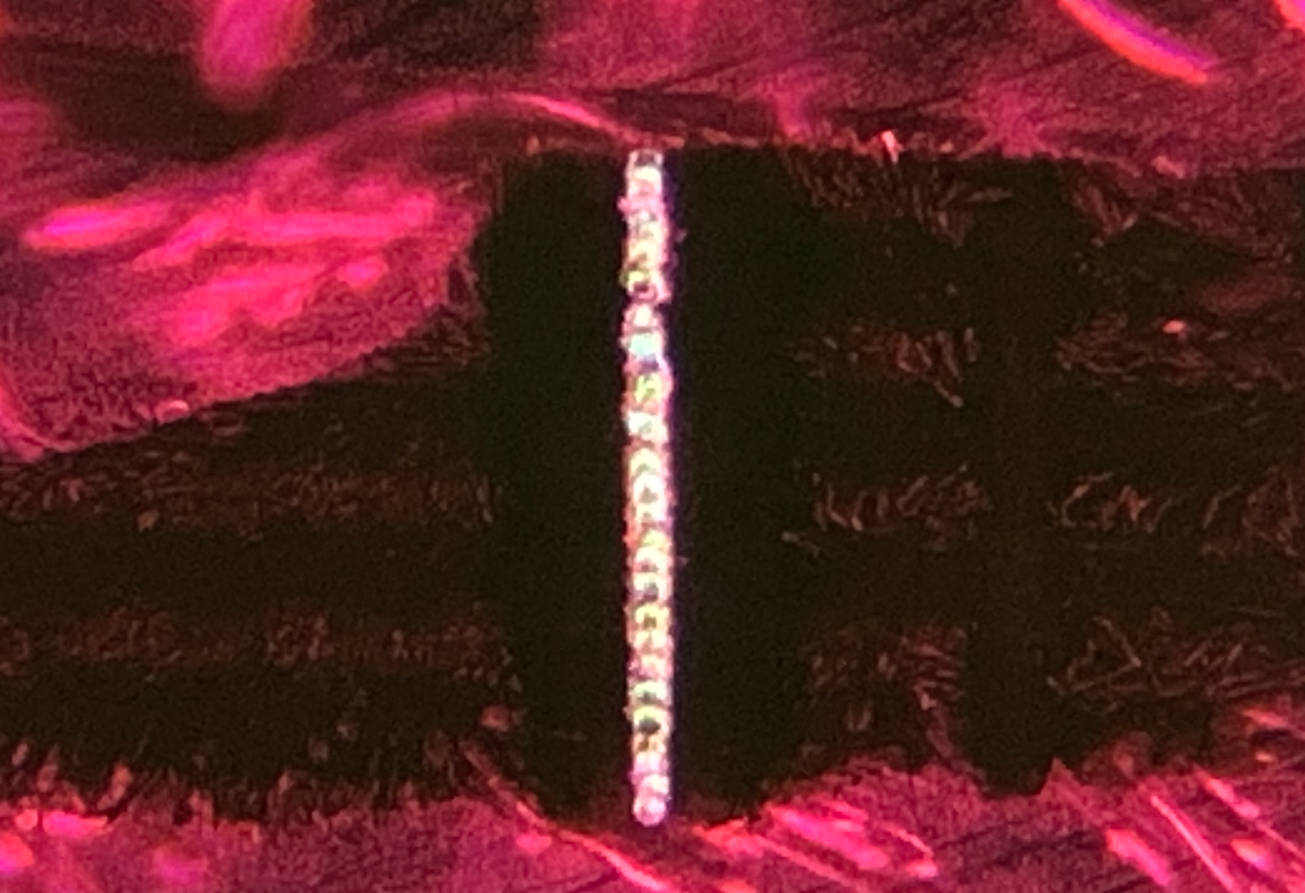 The ghost of line one
A ghost of the first ink line can be seennear some First Contactshards
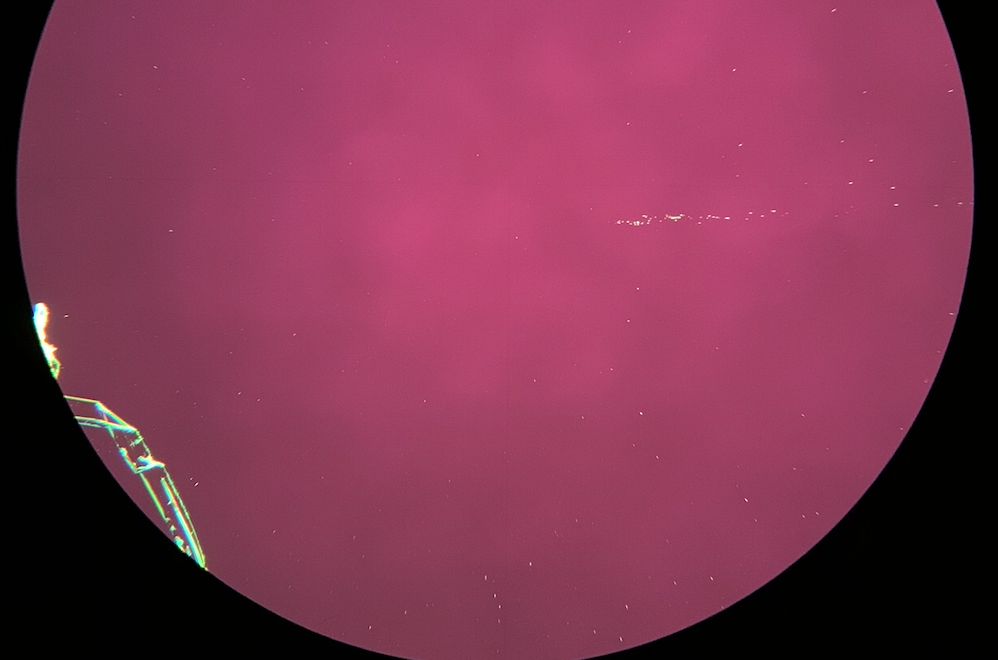 Scan at 20 W/mm2
The four lines can be seen
The first contact can be seen
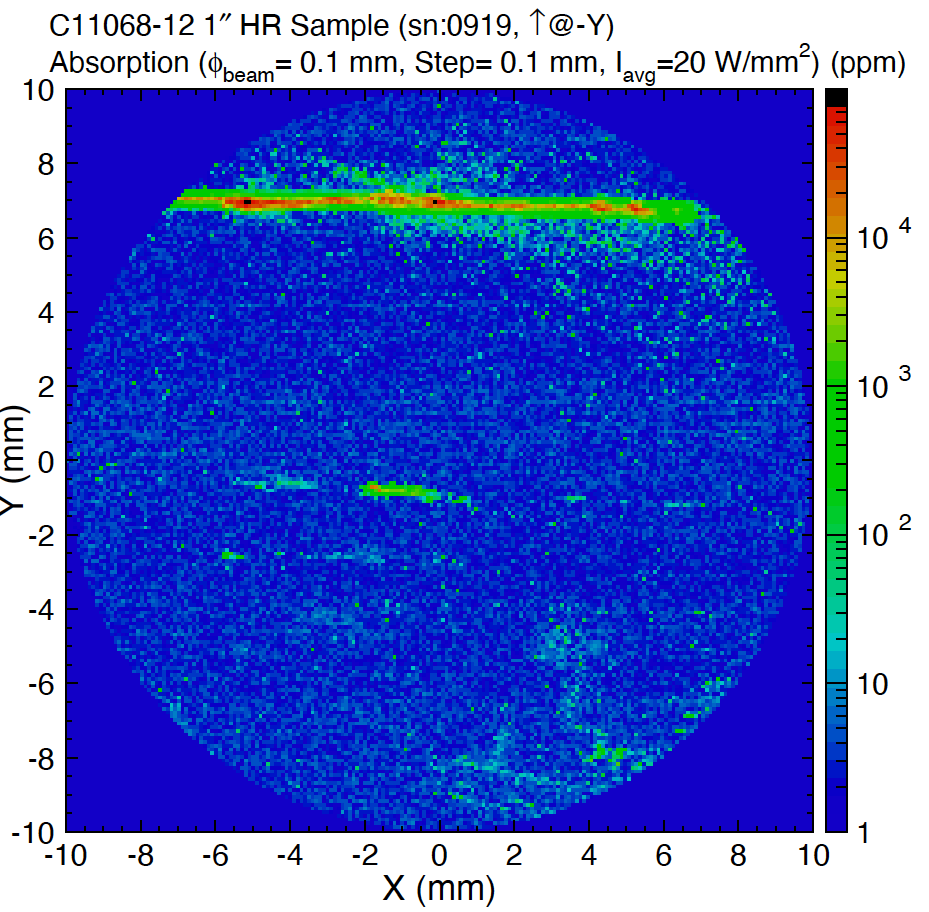 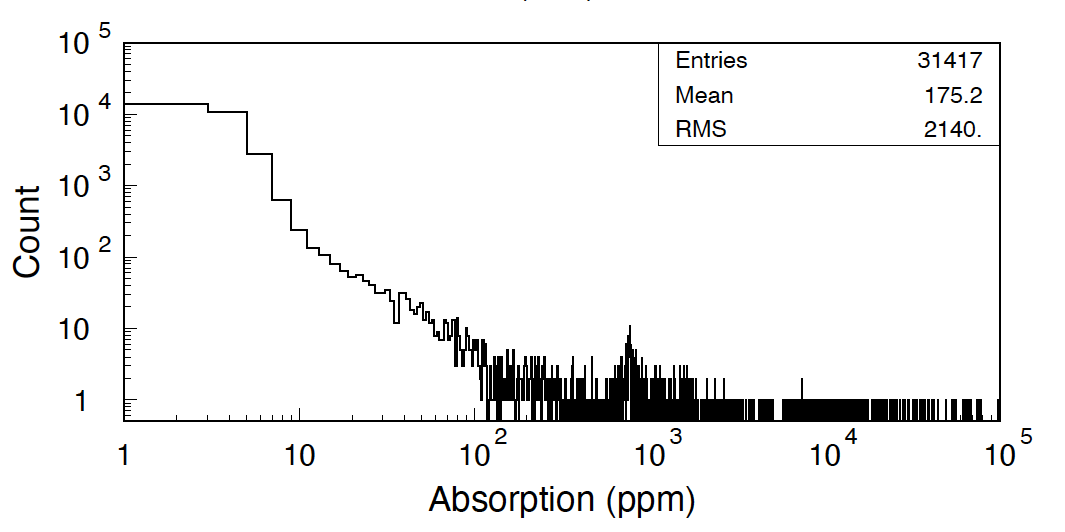 Inspection after 20 W/mm2
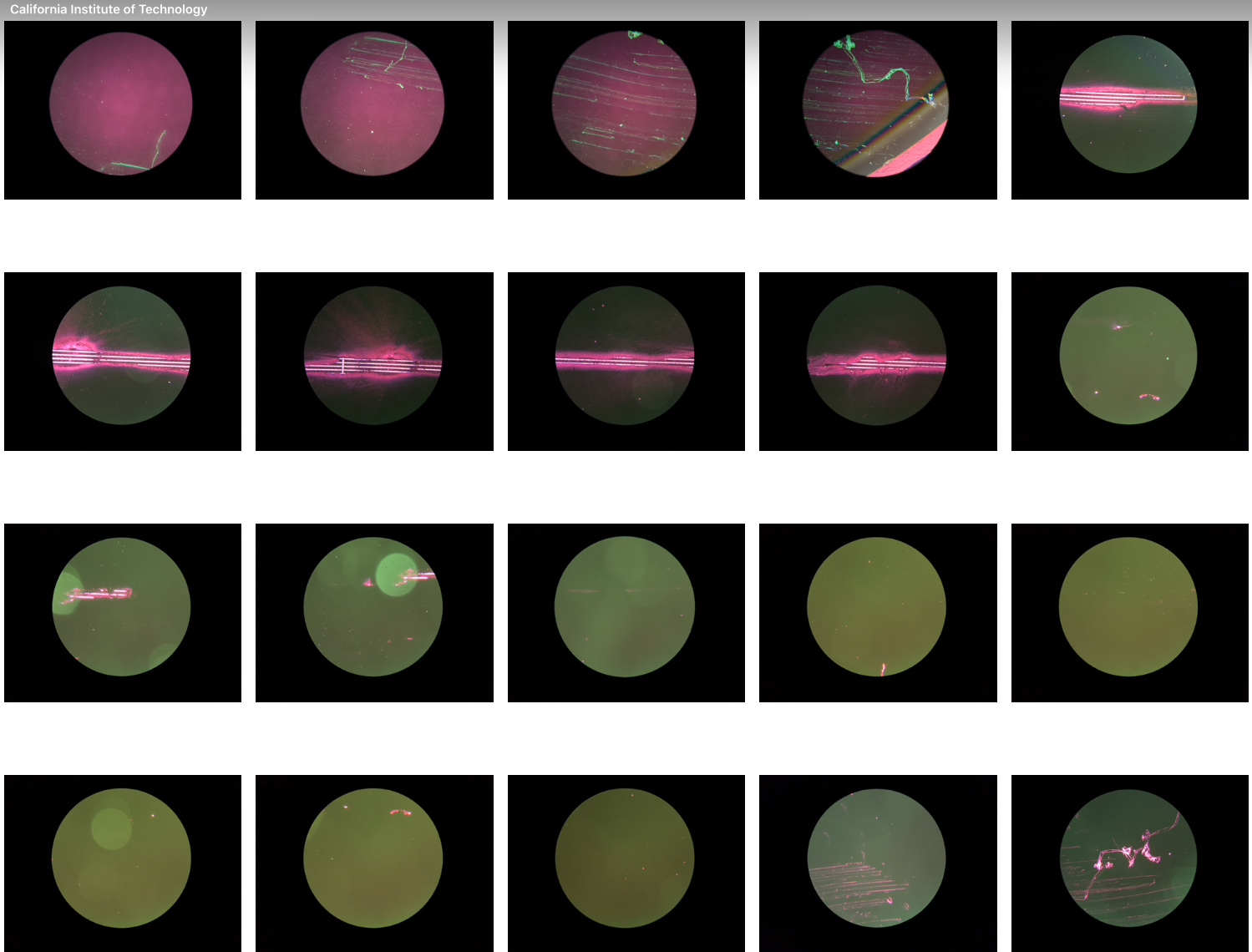 Excessive Damage on line 4- Ink
Damage on lines 2 and 3
No Damage on line 1
No Damage in First Contact

Perhaps one damage site that was not on a line?  We usually clean before this type of test, but the sample is getting quite dirty. (below)
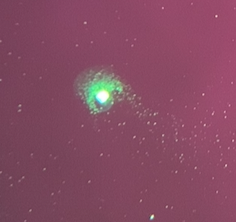 No damage in line 1,
The remaining, visible part of line 1 - no damage
Viewed on the front of the optic in dark field. Cannot be seen through the optic (in DF)
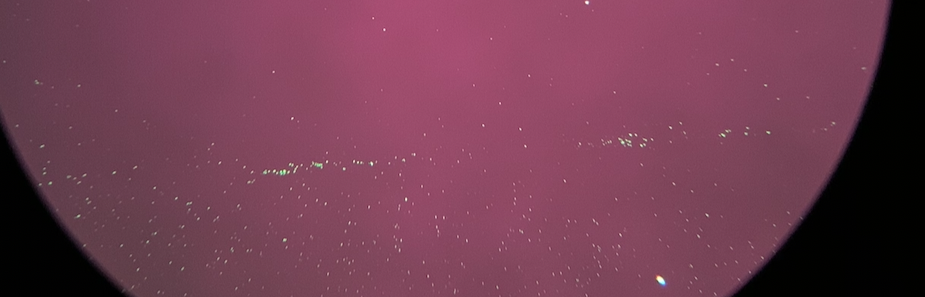 Viewed through the optic in dark field
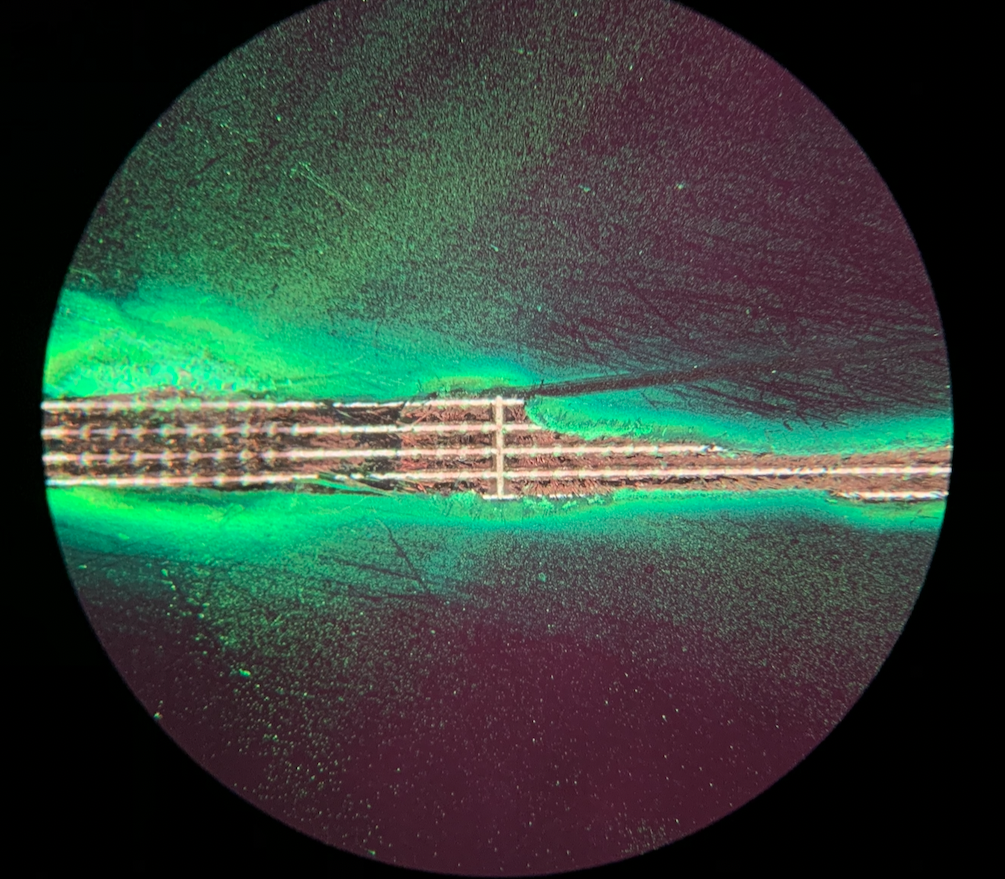 Viewed through the optic in dark field
Small damage site in line 2		First contact shard shows no damage
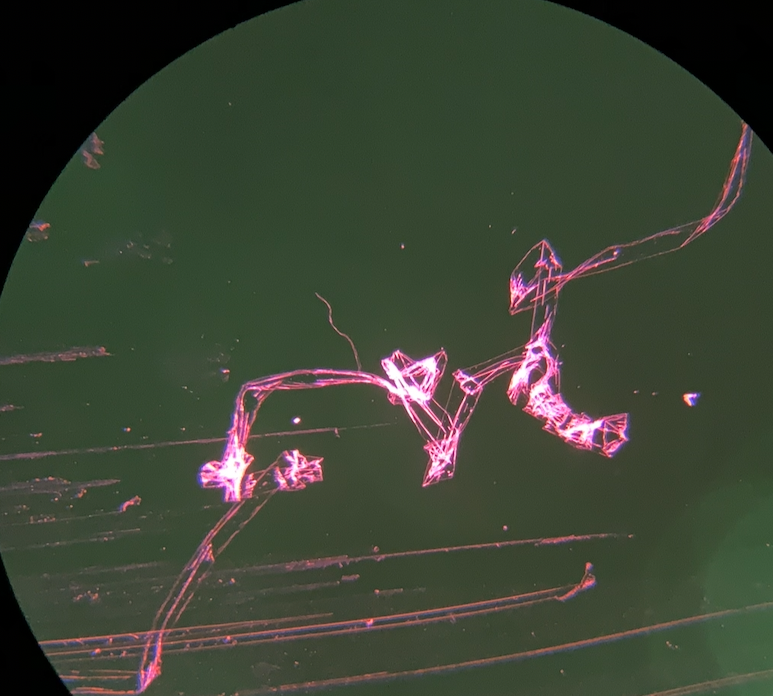 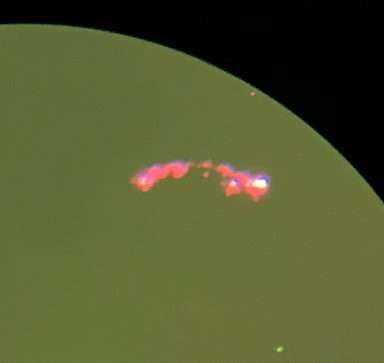 Scan at 200 W/mm2
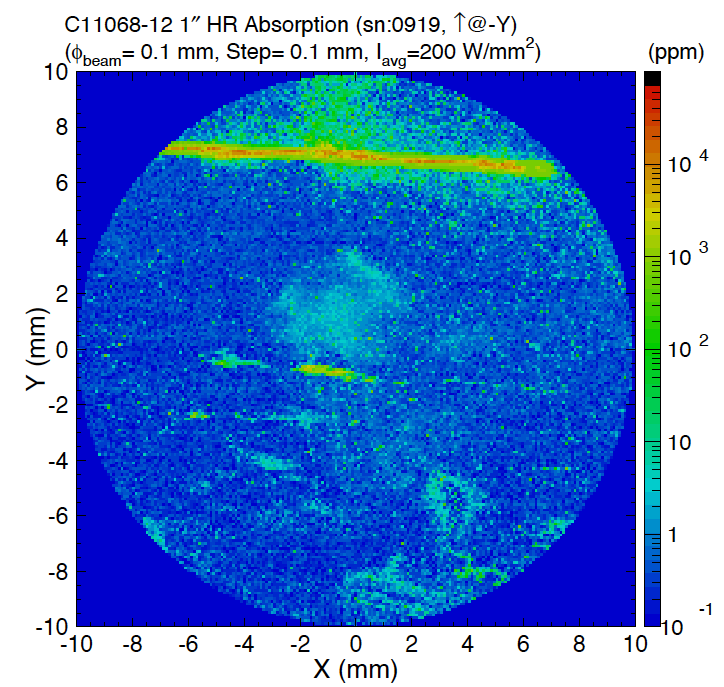 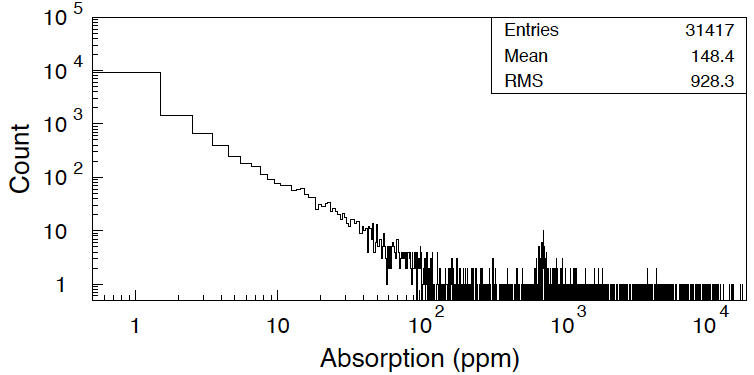 The optic is quite dirty at this point.
The four lines can be seen
The first contact can be seen
Inspection after 200 W/mm2 - Optic now cleaned
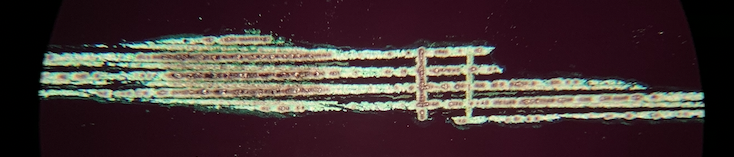 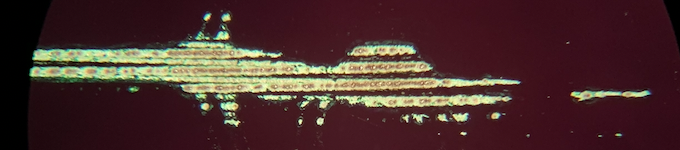 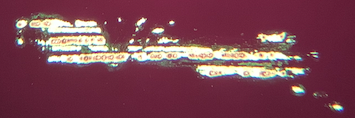 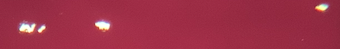 How it actually turned out - after all damage runs
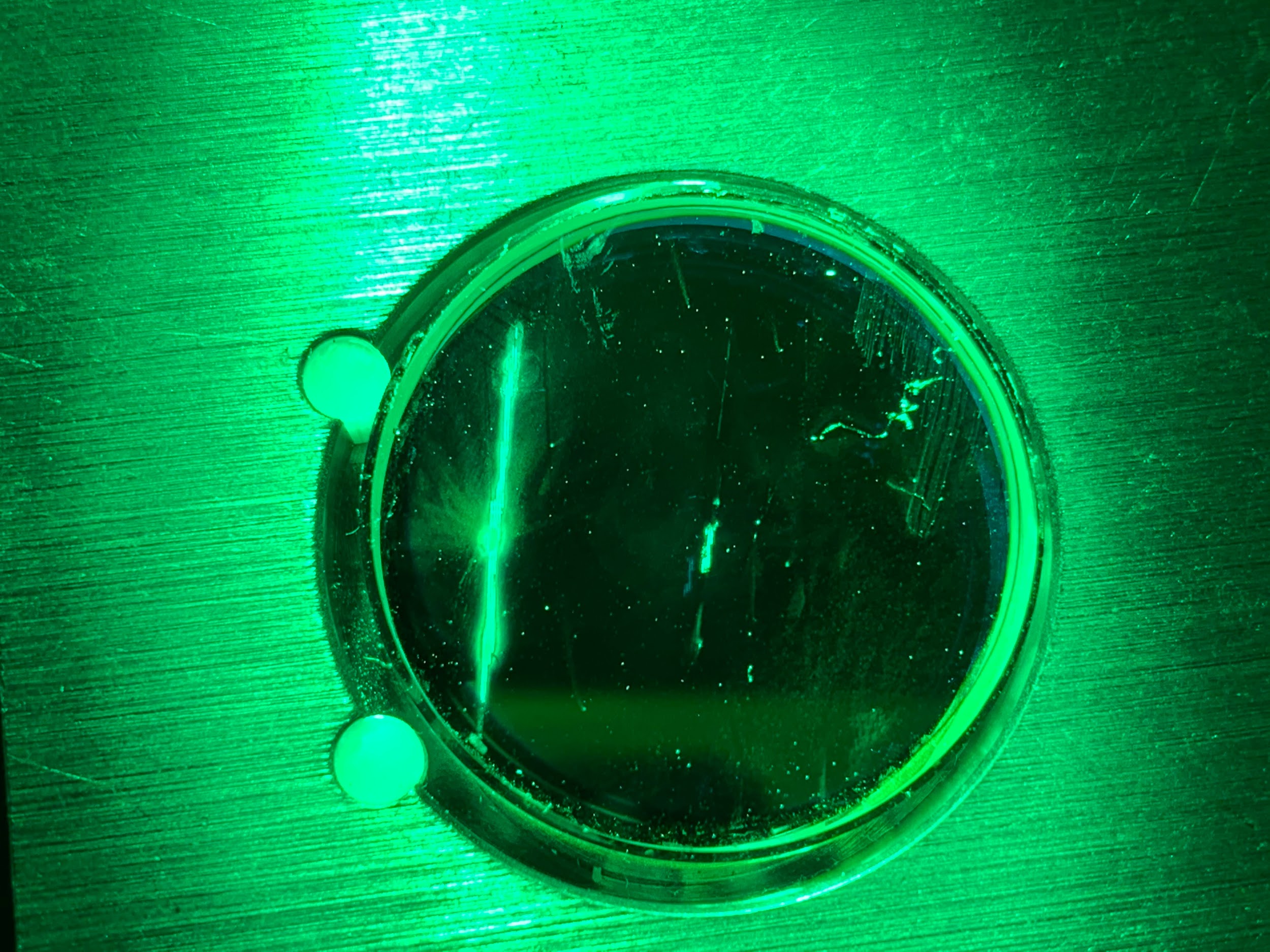 Ink (line 4)






1 FC cleaning (line 3)
2 FC cleaning (line 2)
3 FC cleaning (line 1)

First Contact string
First Contact film

All lines are at least partially visible, even with the high background from the mount and the damage
After cleaning
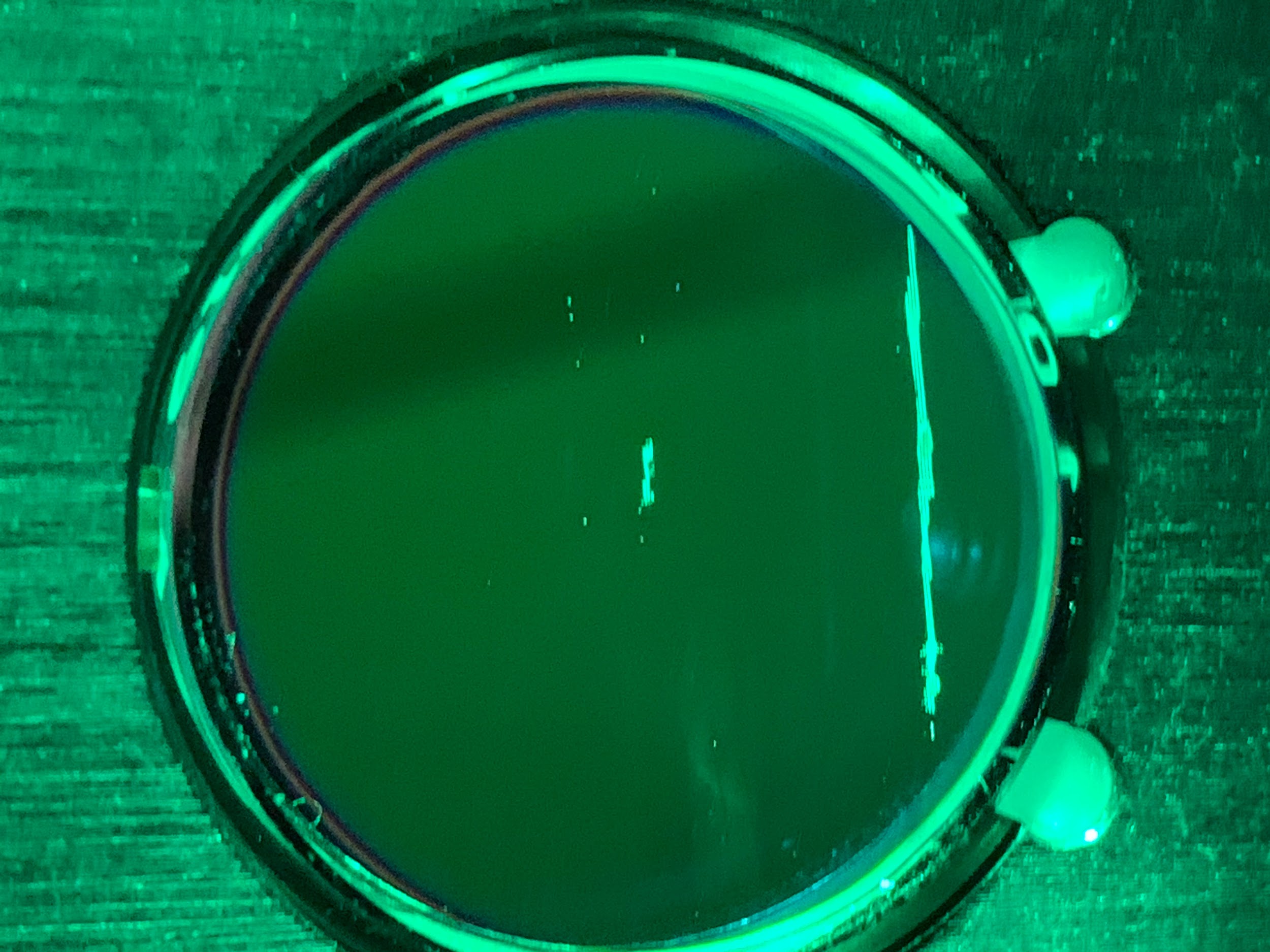 Ink  (line 4)






1 FC cleaning (line 3)
2 FC cleaning (line 2)
3 FC cleaning (line 1)

First Contact string
First Contact film
Absorption measurement after cleaning (and unintentional damage)
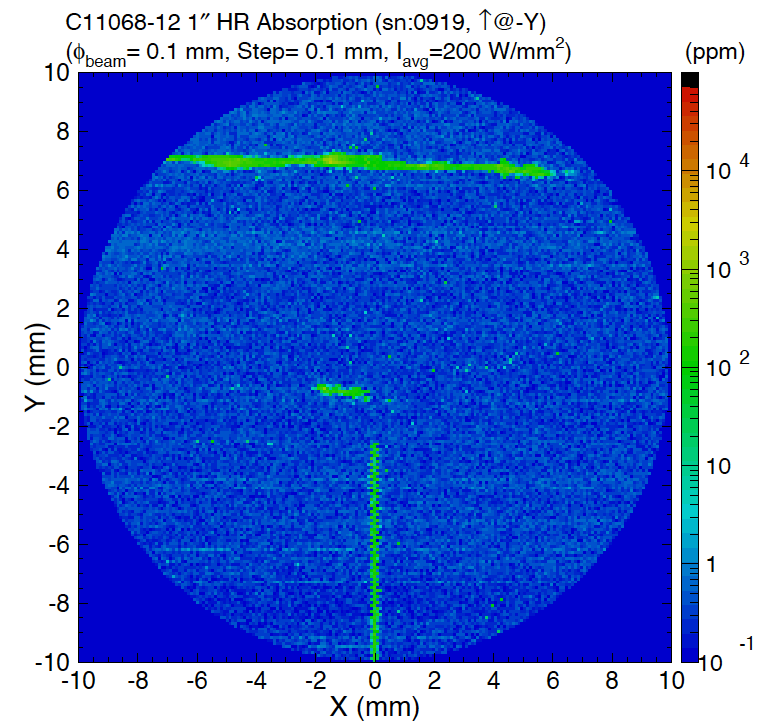 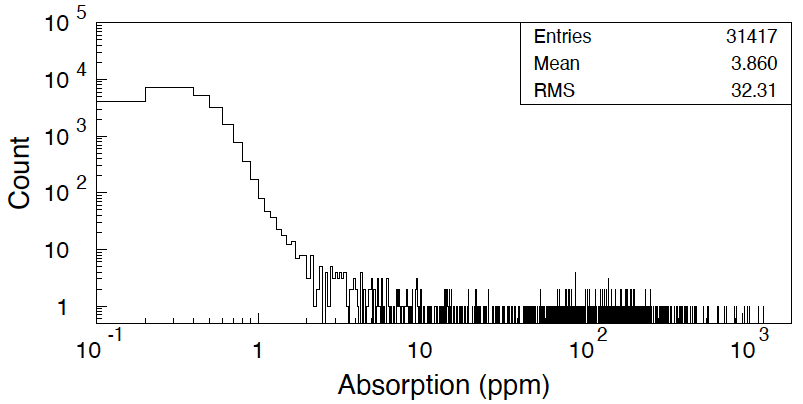 Comparing before/after cleaning
Accidental damage occurred after cleaning at (0,-y) when irradiated with 2000 w/mm2 Not clear if there is still absorption, or if the signal comes from distortion
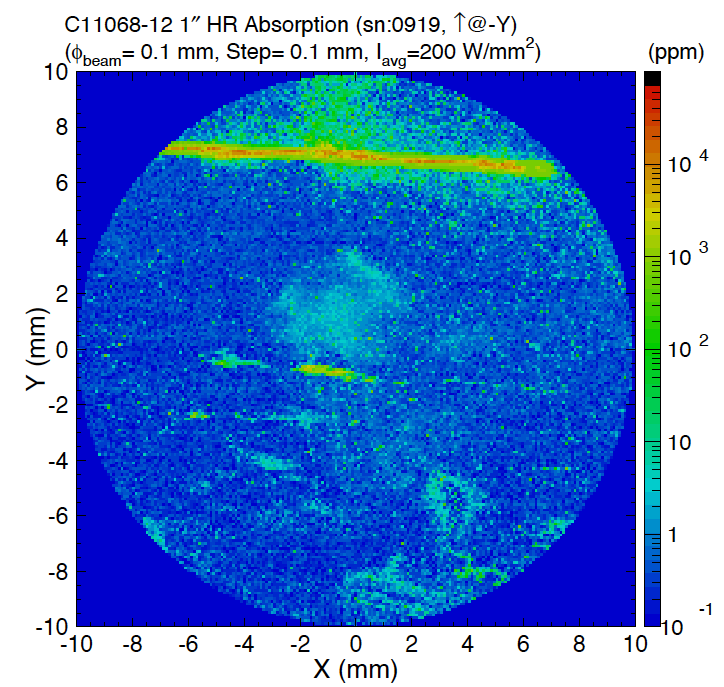 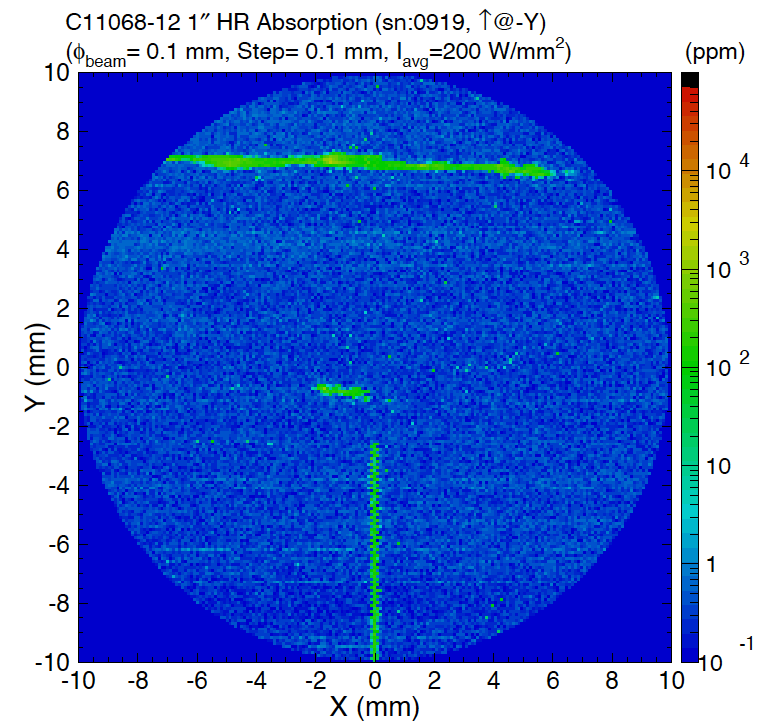 Damage filled with first contact after cleaning
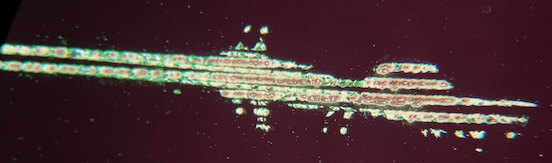 Attempted Cleaning:
Acetone Soak in ultrasonic bath ~ 1 hour
No noticeable change
First Contact thinner in ultrasonic bath ~ 1 hour
No noticeable change
Images are at different magnifications
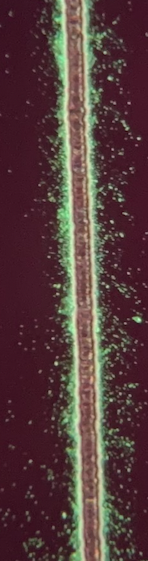 Does HWS see absorption from First Contact?
OR from embedded ink?
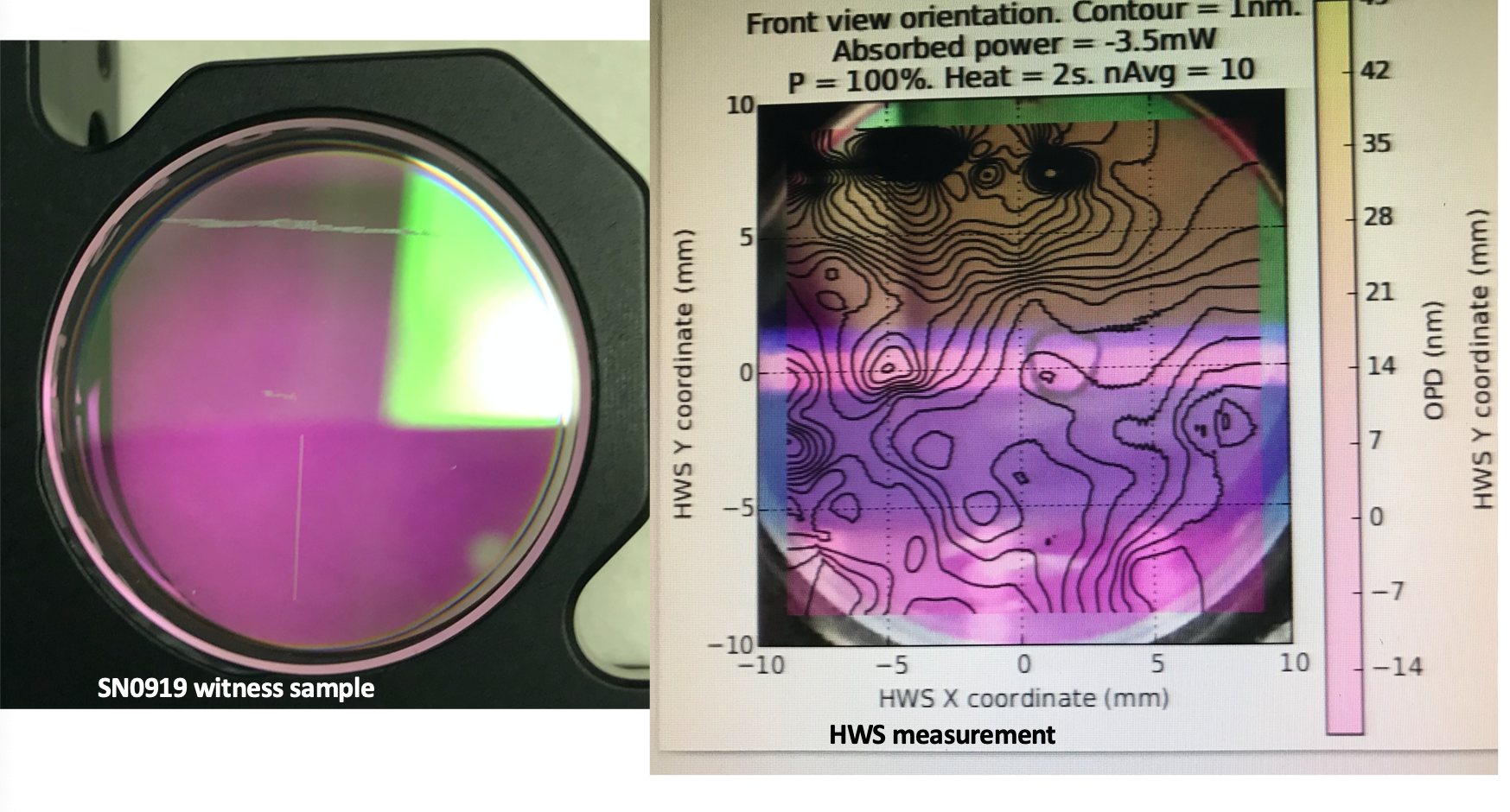 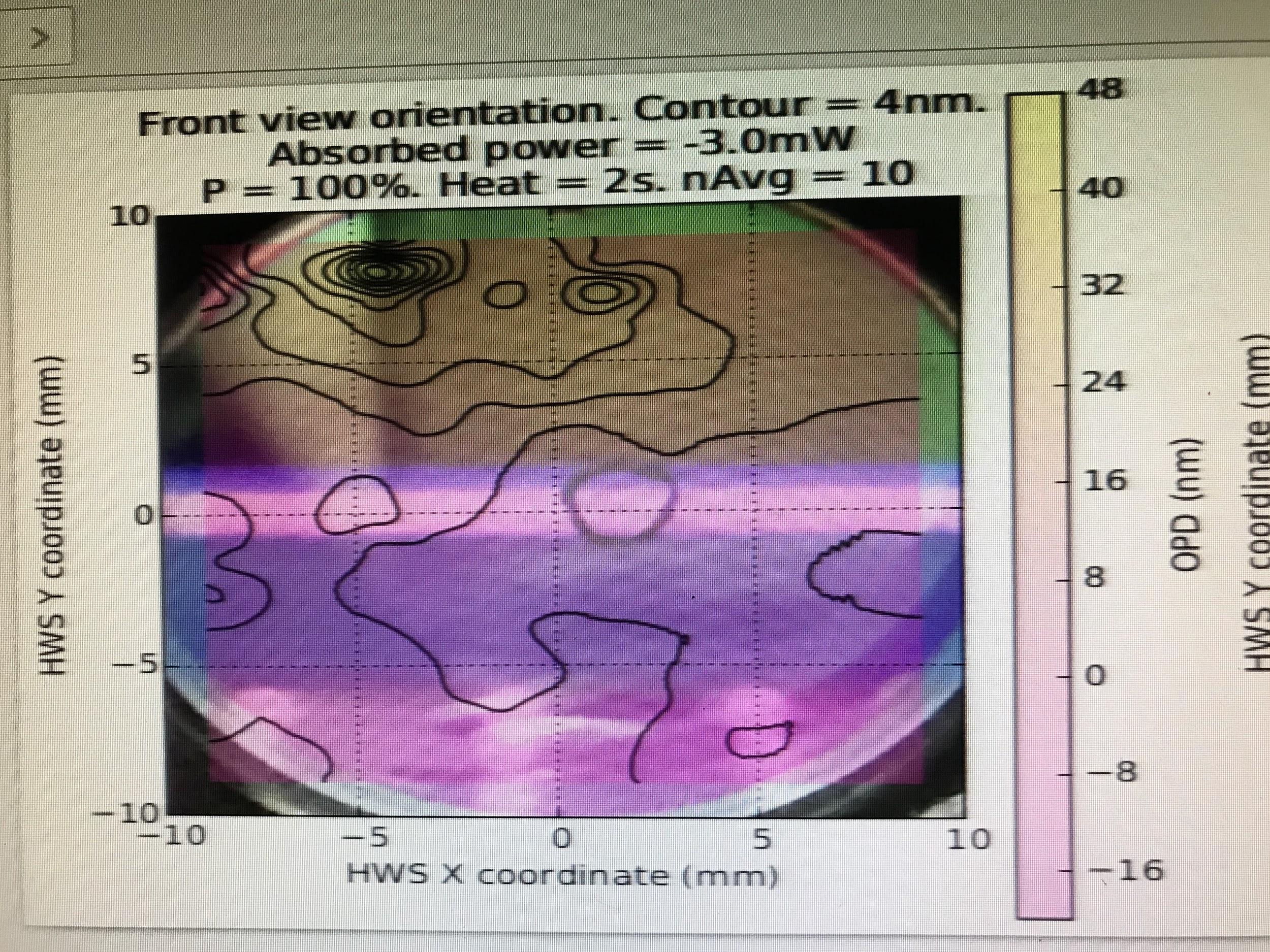 Probe (HeNe) beam background, no pump beam
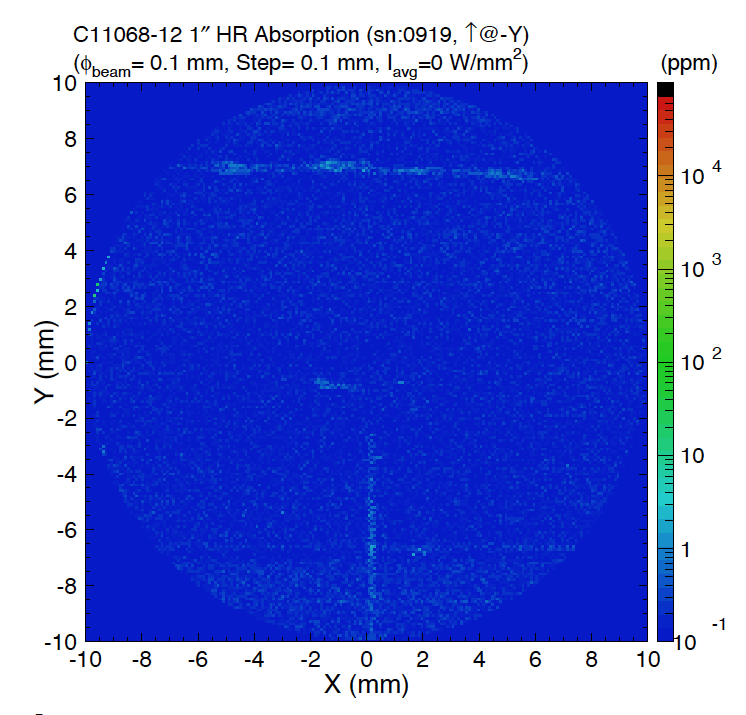 An RTS scan with the IR (pump) beam off. A slight increase of the background at the damaged points is due to lower He-Ne transmission, making the noise equivalent absorption appear larger.
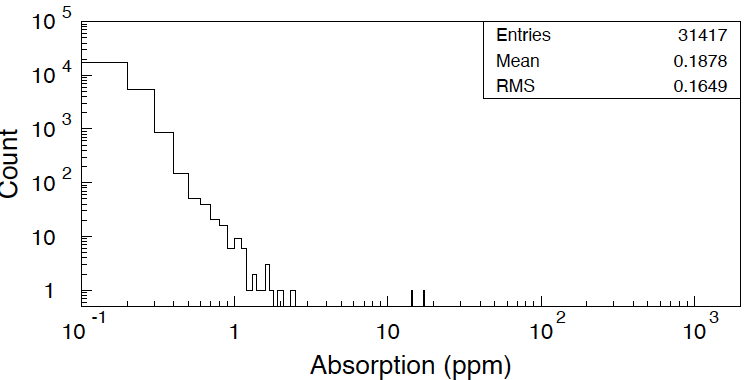 No scatter signal beyond background from Pump beam
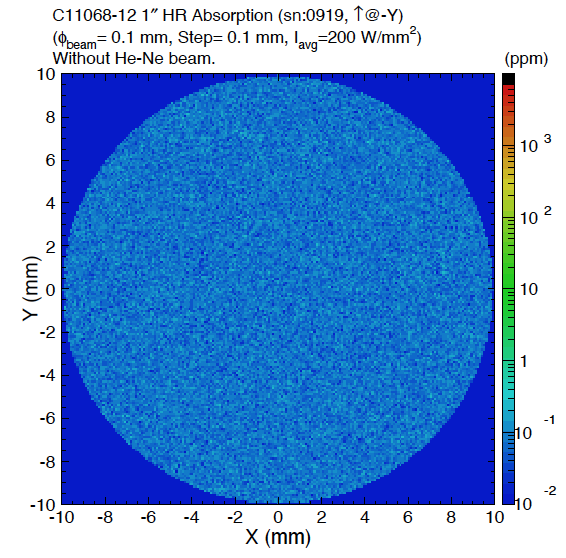 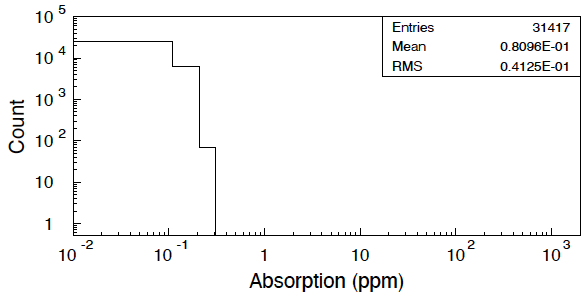 First Contact absorption on an uncoated optic 60W/mm2No damage identified after FC removal
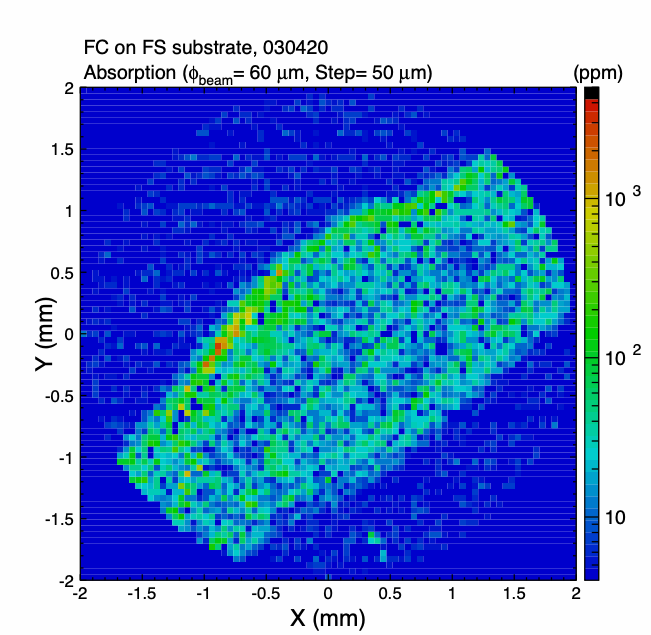 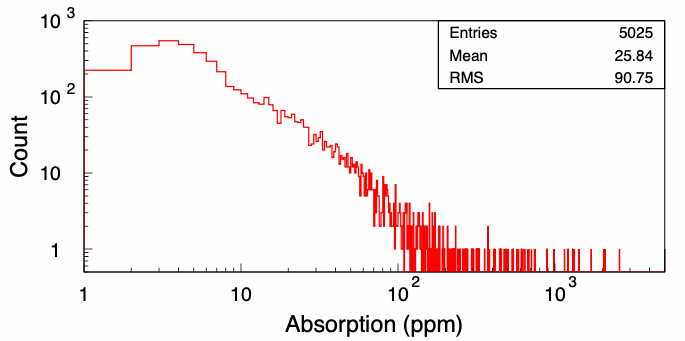 The ink that we use for optic fiducials
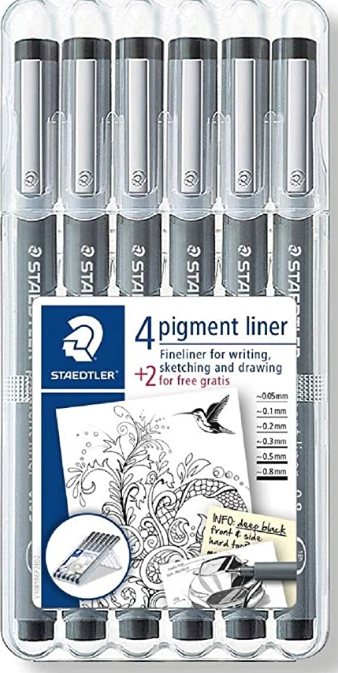